About Dutch Law, Magistrates & ExpertsHarry Stikkelbroeck-Chairman Advisory Board for Review of Leave from Detention under Hospital Order-former senior judge in Court of Appeal
To introduce myself…..
After my study in Dutch Law, this is, in retrospective, what I did professionally:
Senior judge in the Court of Appeal Arnhem – Leeuwarden
Senior Public Prosecutor
Trial judge and investigative judge in the county court in ‘s Hertogenbosch
Defence Lawyer

And:
Instructor and lecturer at the Dutch Training and study Centre for the Judiciary (SSR)
Instructor at the Law School for Barristers

Nowadays:
Chairman Advisory Board for Review of Leave from Detention under Hospital Order
Establishing the truth in criminal law
Magistrates, in criminal law, always are dealing with how past events may be reconstructed for purposes of a criminal trial. It’s about establishing the truth.

Establishing the truth in criminal law, fact-finding, is an empirical process that must be carried out in a proper, logical manner.

Establishing the truth in criminal law must take place in accordance with rules of criminal procedure. (In Dutch law) these procedural rules can have major (limiting) consequences for the empirical establishing of the truth (e.g. exclusion of evidence obtained illegally).   

Establishing the truth in criminal law always requires backward reasoning from the effect (trace) to the cause (perpetrator). There are, in this inductive* proces of thinking, therefore no certainties, but only probabilities, chances. 
* Inductive thinking means here: creating a theory which is true with a certain probability.
But….
Criminal judges cannot stop at probabilities. They must pass sentence within a (short) period.

The parties are entitled to a timely, categorical judgement (guilty or not guilty).

The criminal judge is (happy to be) independent in the assessment and selection of evidence. But, unfortunately, no judicial theory of evidence exists on the assessment of evidence. So: common sense?

In order to move from (great) probability to categorical judgment (within the statutory deadlines), the judge must make a leap.
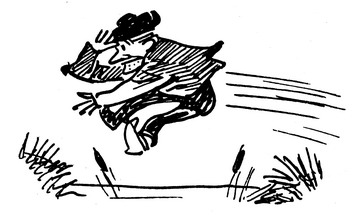 Problems in finding the truth
There are several reasons why in criminal law it can be hard to find the truth:

The magistrate is framed by the make-up of the file and the indictment. 

Some strong cognitive instincts will sometimes get in the way of pure reasoning.

Backward probability estimates (from effect to possible cause) are difficult and counter-intuitive. We must be aware of logical pitfalls.
Is the (Dutch) magistrate framed?
The charges are the bases of the court session.

The charges inform the suspect, in language that he understands, of the nature and reasons for the accusation against him (Art. 6 of the European Convention for the Protection of Human Rights and Fundamental Freedoms).

The charges reduce the reality of an historical event to the relevant criminal aspects as selected and classified by the Public Prosecution Service.

The bases for the court session and for the process of deciding is not what actually happened in the past, but the offence that the suspect is charged with. The indictment is in fact the scenario of the prosecution. (Framing).
Establishing the truth and common sense
How can the judge conclude that the evidence that is presented proves that the accused committed the offence as charged? 

The judge can assess the value (of every article) of the evidence and he can decide, on the basis of his knowledge, his professional intuïtion and heuristic, wether the evidence does support the charges strong enough to come to the conclusion: guilty.

But: how to react when the defence counsel substantiates that none of the articles of evidence deliver proof?
In Dutch Law: Proven?
The Netherlands:

Article 338 Code of Criminal Procedure (Sv):
The judge can only accept the proof that a suspect has committed the alleged offence if, at the trial hearing, he is so persuaded by the content of the lawful evidence.
Lawful evidence
The Netherlands: article 339(1) Code of Criminal Procedure (Sv):

		Lawful evidence can only be:
		1 the judge’s own observation;
		2 statements by the suspect;
		3 statements by a witness;
		4 statements by an expert;
		5 written documents.
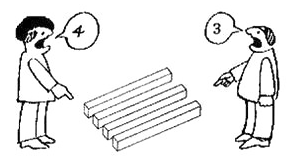 Persuasion
When making the leap from a certain degree of probability to a categorical judgment not only rational factors, but also unknown and irrational factors play a role.

This leap allows room for the judge’s sense (of justice), professional intuition, and instinctive feeling.

This judicial persuasion continues to be necessary for the ultimate leap, the inductive step to a certain categorical judgment.
Why experts?
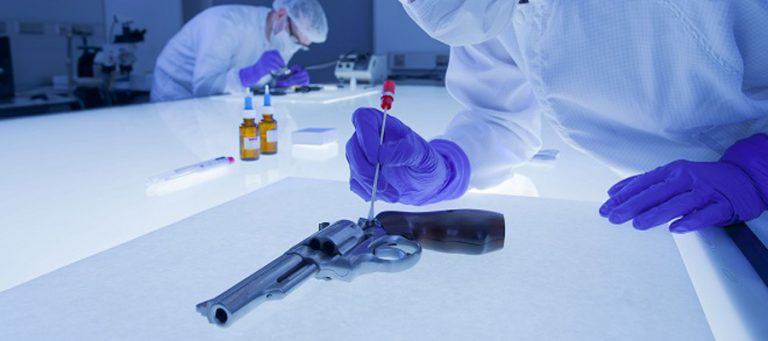 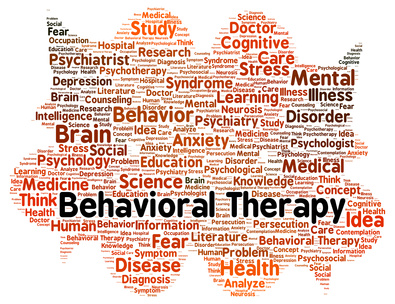 Establishing the truth
Experts can be involved in the process of establishing the truth in criminal law, at the request of the judge or parties to the proceedings. The fact that they do not act on their own initiative makes them dependent of the questions and requests made to them by their client (judge or prosecutor).

This also often means that experts tackle a set of facts, events and statements, without knowing all the ins and outs of the matter. Experts are not moved by an alleged offence under the law, but by an instruction to investigate a subarea of the matter.
Appointment of experts
Code of criminal procedure in the Netherlands:

Art. 150(1) Sv: The OvJ [public prosecutor] may, in the interest of the investigation, at his own initiative or at the request of the suspect, appoint an expert listed as an expert on the register referred to in art. 51(k). 

Art. 176 Sv : The RC [examining magistrate] may, at his own initiative, at the request of the OvJ or at the request of the suspect, appoint one or more experts in the manner established in articles 227 to 232. A request by the suspect for the appointment of an expert shall be deemed a request further to article 182 (= possibility to appeal).

Art. 227(2) : A suspect may, when requesting the appointment of an expert, recommend one or more persons as experts. Unless this would be contrary to the interests of the investigation, the RC shall select one or more experts from among the persons recommended by the suspect. Art. 51(k)(2) shall apply accordingly.
Court Experts (Criminal Cases) Act
The Netherlands:
Quality requirements for experts and reports in article 51(l) Sv :

1: The expert shall supply his client with a substantiated report. Where possible, he must indicate which methods he has applied, the extent to which those methods and their results can be deemed reliable, and his competence in the application of those methods.
Problem areas
Explanatory Memoranum :

Like the Public Prosecutor, the courts are unable to fully verify the accuracy of expert advice, while it is sometimes required to give an opinion about this advice.

There is a difference in the level of knowledge between the expert and the commissioning party (and other participants in the proceedings). The courts cannot be expected to fully bridge this gap in knowledge.

The courts cannot/may not delegate the issue of the evaluation of the facts to science/the expert. (Ultimate issue rule).
Evidentiary value
Evidence (e.g. fingerprints, DNA, witness evidence) is clues, articles of evidence.
The more substantial the article of evidence, the stronger the evidence.
But ... how substantial is an article of evidence?
The value or weight of an article of evidence can be determined or estimated by answering the following question:
What is the likelihood that I would find this article of evidence if I assume (given) that it was the suspect who committed the offence?
But there is an alternative scenario (the suspect’s lawyer will say); it was not the suspect who committed the offence but someone else.
So, also for that reason, the judge must also answer the following question:
What is the likelihood that I would find this (same) article of evidence if I assume that (given) it was someone else, other than the suspect, who committed the offence?
The outcome of the fracture (division) between the two likelihoods determines the evidentiary value of the evidence.
04-08-2022
Scenarios
The court must therefore always consider (at least) two scenarios in determining the strength of the evidence.

These scenarios should be mutually exclusive.

In one scenario, we assume that it is established that the suspect is the perpetrator.

In the other scenario, we assume that it is established that the suspect is NOT the perpetrator (even if it is very implausible).

Remember: reality can be even stranger than you can imagine in a scenario! See: SUIKER (=SUGAR).
04-08-2022
Suiker (Sugar)
https://vimeo.com/170816754
04-08-2022
18
Thank you for your attention!